Writing and teaching with cases
November 30, 2015

Ingmar Björkman
(ingmar.bjorkman@aalto.fi)
Why use cases in teaching?
The use of cases (from full cases to brief newspaper articles) allows for  problem-based and experiential learning, but can also be used to illustrate theories/models
Focus on students’ ability to apply theories/models/concepts  basis for them and faculty to follow up their level of understanding
Students learn to argue their views & work in teams = skills development
Activates students: preparation, in class reflection (small groups and plenary) & debate - builds on emotional side of the learning process
frustration, uncertainty to curiosity and perhaps also determination as they struggle with case questions?
from disappointment to satisfaction, confidence in the classroom?
Provides visible examples that can be referred to subsequently
Writing own cases ensures fit with learning objectives, that you really know the story, tend to give good ratings, and looks good on your CV
Pre-assignment, structure for today
1. If you wanted to write a case on a company from your field, what do you expect the different tasks / stages in the entire process would be?
2. If you wrote a case, what do you think the main challenges would be?
3. How would you prepare for teaching this particular case?
4. What would be your teaching objectives, teaching methods and expectations of class performance?
5. How would you facilitate students' learning experience?
Some thoughts on case writing: Managing relationships
Start with an idea of the learning objective(s) of the case
Make sure that you have sufficiently good contacts (at all levels) to make it work from data collection to case clearance by the organization
Clarify expections to the case organzation from the beginning
Send a copy of a case that you would like to emulate
Be prepared to revise the case extensively based on feedback from the interviewees, top management, and external communication people
Balance the advantages of describing a real company and people with that of ”revealing everything” (even telling an even better story!) if disguising it
Writing the case: Some general principles
Tell an engaging story, if possible with emotional elements
Make us care about the characters, the problems/questions
Make the case as realistic to the learners as possible
Raise learning issues important to the curriculum
Typical structure
Start by setting the scene: key actor(s), perhaps the problem/situation at a general level
Background
More information about the organization(s), key actors
Outline the overall issue/problem/situation
End by returning to the beginning, typically clarifying the decision making situation that the protagonist finds him/herself in
Making an impact with your case
Write good teaching notes
Slides and other teaching material
Overview of learning objectives, student questions, ideas for the structure and content of the actual session
Publish your teaching case
Market it by sending it to colleagues who might be interested in the case
Update the case after some years with new information
Using cases with BSc and MSc students
Pedagogical assumptions	

The students must confront ’the complex reality’: feel lost, be frustrated, try again to make sense, make mistakes, etc. to realize their need for conceptual/theoretical ’help’
The less experience they have, the more we need to move between theories/models and descriptions of ’the reality’
May e.g. begin with broad questions posed during lectures, followed by useful theories/models and case material to demonstrate these
Then have cases where the students are to frame questions/problem & develop solutions with the help of these theories/models
Finally the students are to develop their own cases/write papers based on data that they collect
With more advanced students, they may be asked to produce own cases
Preparation of case teaching session
Develop clear learning objectives (1-2 key ideas/session!)
Theory/model/concepts that help structure the problem?
Outline the session (on paper for you to consult if needed): 
How long time on what?
If group work: note that it usually takes more time than expected
Plan questions for each issue that you are covering
Plan how to use the board/overhead
Teaching notes are helpful, but make it your own!
Continuously learn more about the case: 
up-dated search on internet: always the previous/same day!, 
collect material to use: videos, media clips, LInkedIn data & comments, etc.
make notes on what works and what doesn’t, and do it immediately
Your level of preparation sets performance standards for students! … and makes it more fun to teach the case
The session
Begin by referring back to the overall ’map’ of the course (if the case comes in the middle)
You may begin with a short background to the case – why important issue(s)? Why relevant?
Make sure that there is a good distribution of roles:
Teacher
Be provokative, devil’s advocate, 	…but also give face!
 Help synthesize ideas
 Move between the specific (case) and the general (generalization?)
 Provide theories/models (link to the literature!) for sensemaking
Students
Provide enough time for them to present (important signal!)
 Encourage them to debate – less intervention means more learning!
 Build on their comments to stimulate further discussion, refer to their comments in the wrap-up
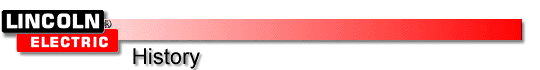 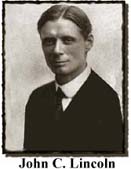 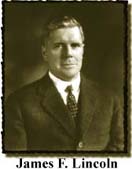 1. How do you explain Lincoln’s success in the United States? Consider in particular the role of how people are managed, including the compensation system.
2. Should the company introduce the compensation system and other elements of how the firm operates in the United States also in China? Why/why not?
Strategy
Quality
Value/costs
Complementary Practices
High employee stock ownership
Managers and employees treated equally
Flat and responsive hierarchy
Promotion from within
Internal training emphasized
Effective use of advisory board
Incentive System
Piecework
    Price transparently set
    Price not easily changed
    Innovation encouraged
Bonus
    Broadens reward criteria
Employment Guarantee
Lincoln: A Study in Consistency
Key capabilities: Extremely High 
Productivity, Consistent Quality
Differentation from
competing firms
Shared values
Belief in the individual
Meritocracy
Fairness
Egalitarianism
Flexibility additional capability: 
Part of Psychological Contract 
to work & earn less if little demand
[Speaker Notes: Internal and external consistency (‘fit’)
Piecework:
transparency: procedural justice; price not easily changed: linkage to motivation, innovation
Guaranteed employment (must take any job, 75% of full week, can be sacked):
+ loyalty, greater motivation to innovate, greater motivation to invest in firm-specific training
- loss of flexibility (expansion, across tasks)
Selection: Self-selection and 1/4 leaving during the first 3 months
Politics
very flat organization - we’re all management!
small differences between top executives and workers (US average 326:1 in 1998, Japan 20:1, PRC state-owned company 4-5:1), i.e. distributive justice. President: 90: 360,000, 91: 300,000. Massaro in early 2000: 1.5 million
philosophy: individualism, people are capable! Security bad
Changes in the 1990s
lower profitability ==> lower bonuses (50-60%) though borrowing money in 92-93 to pay)
new externally recruited executives: less time with employees, don’t know them, the advisory board ‘doesn’t work’ ==> discussions with United Auto Workers in 1997
Future concerns for Lincoln (in the US?)
- lack of growth (otherwise producing for stock to keep up the piece rate compensation) and profitability
- does it make sense to retain the very low level of interdependence of work tasks? (if not, what are the problems?)
- too little new blood and ideas? Towards lean manufacturing with smaller buffers =>?
- what will happen in new units? how to transfer the system?? Built on mutual trust and strong culture
- pressure from external shareholders?
It is necessary to construe the HR system in an appropriate way. Everything has to be consistent and convincing not to be perceived as alienating, demotivating, and bringing anger. In other way, they have to manage the interpretation and meaning that people give to the system by using a set of complementary policies that give consistent meaning to the incentive system: it has to be fair, empowering, and unifying. 
Explain the complementary policies: this is difficult to do
Being a leader is being able to manage interpretation and meaning: 1. Know possible alternative interpretations; 2. Build complementary policies to reinforce the interpretation
In this way employee will trust the scheme, interpret positively because you’re a part of the system
TAKE AWAY: you’re not just a designer, you’re also an anthropologist. You have to be able to understand the meanings given and, reinforce the one consistent with what you want. (it relates to culture)]
What is our business model? How do we
deliver value to our customers?
What are the enabling and differentiating organizational capabilities?
(A typical capability can be observed – must be valuable, rare, difficult to imitate)
What kind of people (HR) management strategy can create competitive advantage?
[What human capital is required? What kind of social architecture (org. culture, social capital?)]
Strategy, capabilities, people strategy…
Adapted from Vlado Pucik, IMD
HR Practices: Guiding Principles
Starting point: Internal consistency
Fit across HR practices
Fit with other parts of the work organization
Consistency between HRM strategy, policies, & actual practices
Differentiation?
Internally across employee groups, and
Across units in the corporation
Externally from other firms
At Lincoln?
HR Practices: Guiding Principles - Lincoln?
Starting point: Internal consistency
Fit across HR practices
Fit with other parts of the work organization
Consistency between HRM strategy, policies, and actual practices
Differentiation?
Internally across employee groups, and – NO, very little!
Across units – Initially a strong NO, then pendulum swing towards a weak YES, but what to do in China?
Externally from other firms
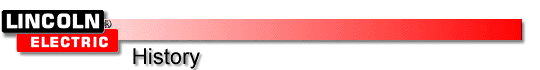 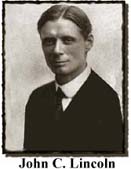 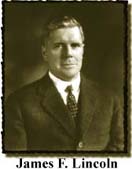 2. Should the company introduce the compensation system and other elements of how the firm operates in the United States also in China? Why/why not?
Standardization
MNC (Headquarters)
Subsidiary HRM practices
Adaptation
What kind of HRM practices?
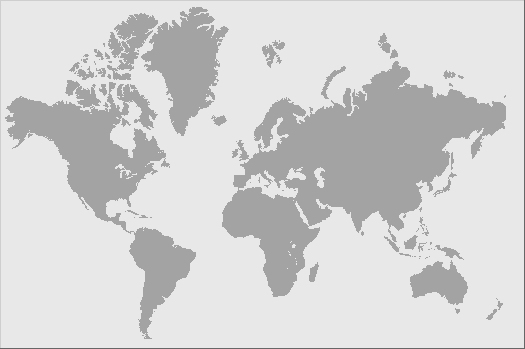 1. What practices are important for our competitiveness?
Performance?
Subsidiary 
characteristics
2. In what way MUST we adapt to the local context?
Cultural, institutional, 
economic environment
Potential problems/challenges in using cases
Typically relatively shallow analyses which give the illusion of students learning how to act as leaders/managers
Stories of what leads to success without profound understanding of why (theories, also contingencies) are potentially dangerous
Students learn a habit of making up arguments
Limited control over how the discussion evolves in class
How to make sure that the students prepare properly? Extremely time consuming to read case analyses if large class
Extra slides
The Psychological Contract (obligations – expectations) between you & the students is crucial for their investments and how they perceive your contribution
Clarify the obligations and expectations from the beginning
Show how you invest in their learning by 
Updating material
Arriving early to class
Grading quickly
Providing feedback to students, requesting & reacting on their feedback
Being resonsive to student requests and wishes
Give positive feedback to students who live up to or even surpass their obligations, ’punish’ those that don’t
Don’t accept under-performance, late papers, absentism, students who arrive late or leave early 
Build in mechanisms to deal with students who surpass as well as don’t live up to the contract – this is also a question of ’Equity’ (fairness)
Ideas about classroom interaction(1)
Aim for broad participation – some ideas
Focus on participation from the first minute: Quizz?
Use buzz groups  ’mandatory’ presentation of group comments 
Use team role play  joint reporting afterwards to the whole class
Invite counter arguments: ’Do you all agree?’ ’How many are for and against’ -- Why?
Exaggerate so much as to provoke reactions
Give face & build on comments made by the students to encourage others to be active in the future
Use of testimonials: ’Who knows this firm? Tell us about it’
Learn whom you can provoke, ’role play’ with without risking loss of face, withdrawal
[Speaker Notes: Often: not more than 4 active students]
Ideas about classroom interaction(2)
Build in surprises
Use a film, some kind of internet clip, newspaper article
Bring in surprise guest, e.g. individual from the case company
Break for sudden buzz group discussion  Debate where different views are being defended
Use lottery to determine who will present
Use buzz groups/debates within structure of large class
’Relate what has been discussed to your own experience’
’What is ”Strategy”?’ ’Develop arguments for and against X’
’List the three most important learning points from the case’
Use different media for texts: PP slides, white board, flip charts but also ”silly drawings”, ”crazy formulas”, etc.
Ideas about classroom interaction(3)
Be Sensitive concerning the Atmosphere in the class
Change pace (surprises!) if the ambiance drops
How to respond to ’wrong’ answers? Make sure to avoid loss of face, risk of ridicule, effects on subsequent activity level by e.g.
Interpreting the answer to turn it into an interesting twist or transition to another issue
Asking others to elaborate
Ideas about classroom interaction(4)
Show Enthusiasm, have Fun, keep up the Energy level
Always Speak To the students: eye contact important 
Move Around the classroom (but not all too much)
Keeps the students awake and give them the feeling that you speak to and interact with everyone  - especially even those in the back row
Moving closer for emphasis and to create ’mini role play’, distance yourself to turn back to the whole class, perhaps also repeating question
But perhaps most important piece of advice is:
Develop your own style!
Dare to experiment and learn from it!!
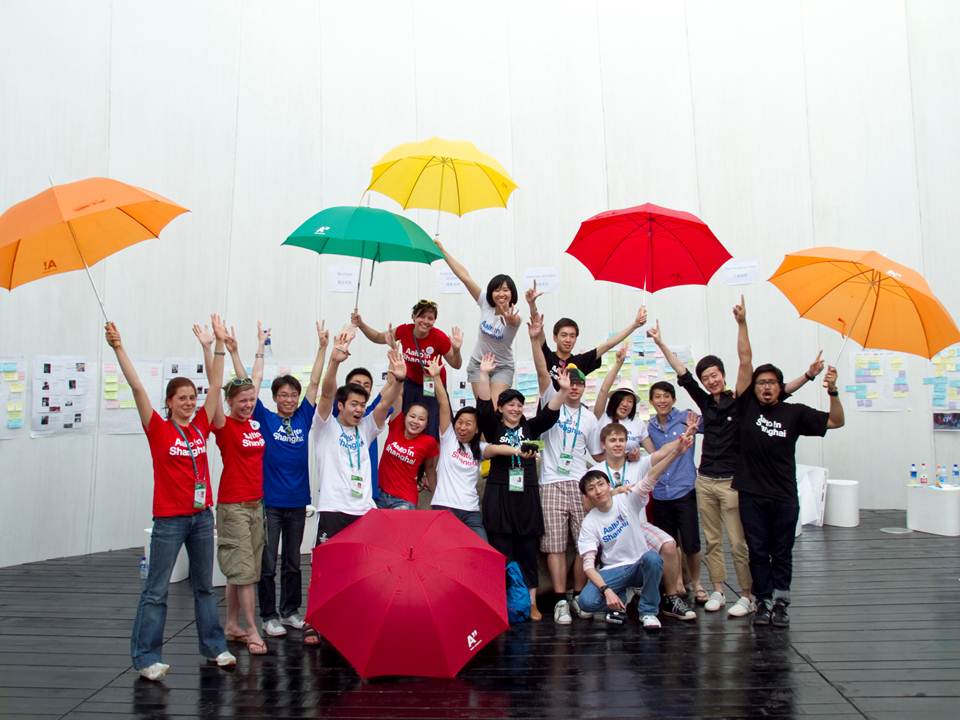 Good luck!
Photo by Tuuli Sotamaa